Pregled podmorskih ispusta od Ulcinja do Herceg Novog, stanje i budućnost
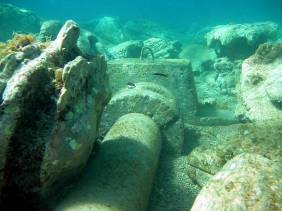 INŽENJERSKA KOMORA CRNE GORE
- STRUKOVNA KOMORA GRAĐEVINSKIH INŽINJERA
Autor rada Mr Olivera Doklestić d.i.g.
Klasifikacija morske vode
vode I klase:  
   do 500 ukupnih kolif. bakt. /100 ml uzorka i do 100 fekalnih bakt./100 ml uzorka
   vode II klase: 
   do 10. 000 ukupnih kolif. bakt./100 ml uzorka i do 2000 fekalnih bakt./ 100 ml uzorka
Standardi ispuštanja u more po Direktivama EU i dodatni standardi ispuštanja prema Direktivi EU za osjetljive vode
OSNOVNI PODACI O GLAVNIM ISPUSTIMA
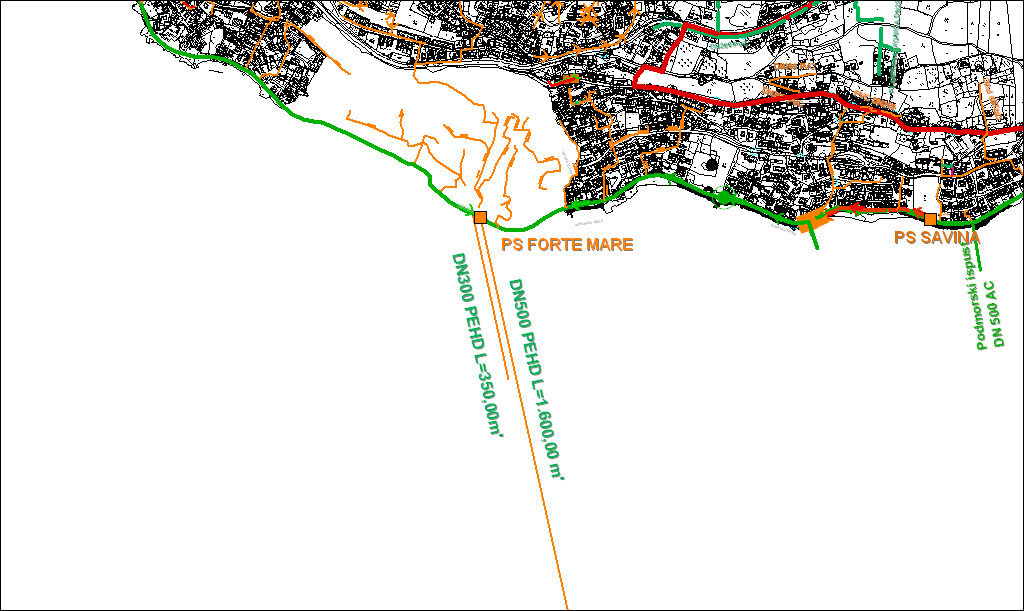 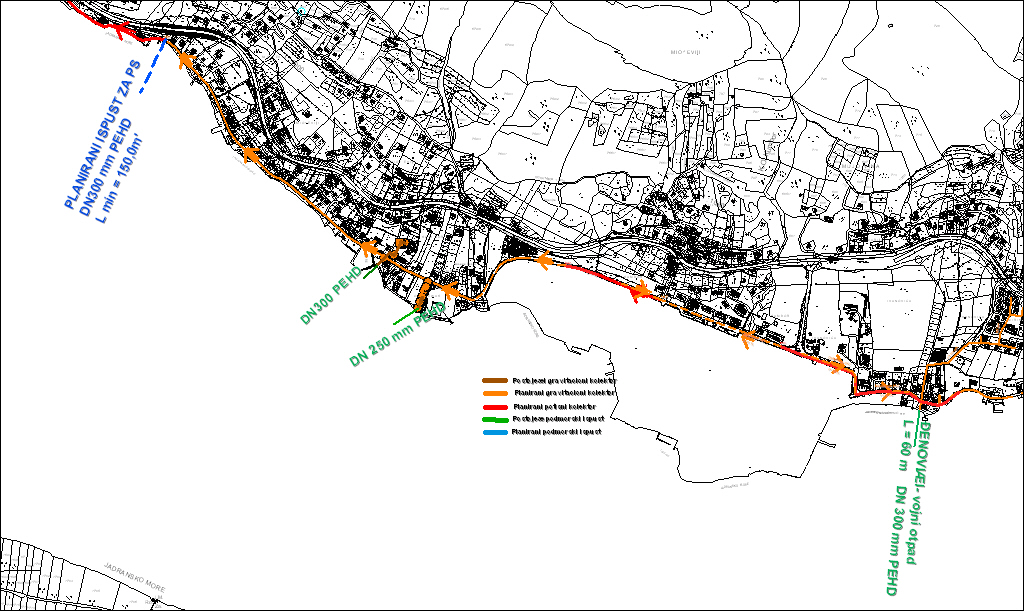 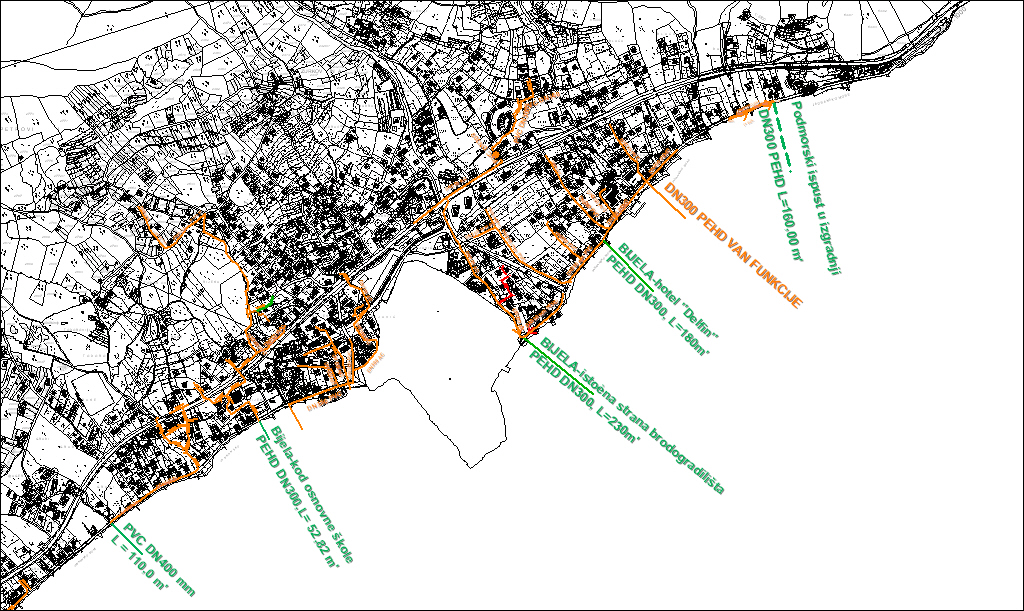 PODMORSKI ISPUSTI na podrulju hercegnovske rivijere
KOCKS consulting, IK engineersAQUA MONT SERVICE
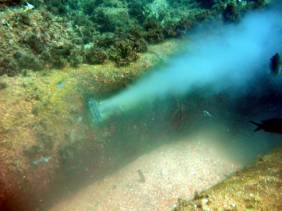 Ispust u Petrovcu
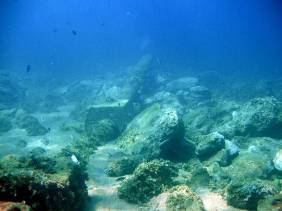 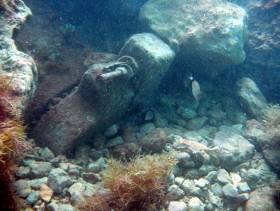 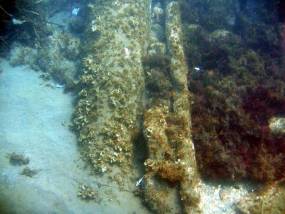 Ispust  u  petrovcu
U zonama daljim od obale, do oštećenja može doći ukoliko ribarske koče prilaze obali ispod jedne milje, kao što postoji pretpostavka za kolektor u Čanju, na 1800 m od obale.
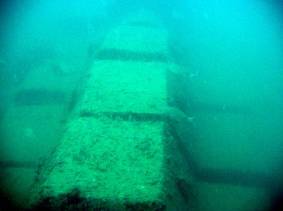 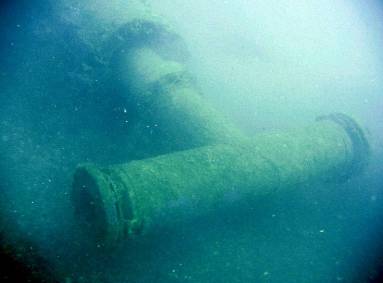 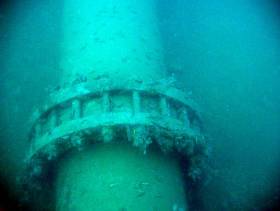 Solidna gradnja, optimalna dimenzija cijevi i sama njihova zastita od talasa, Ulcinj stavljaju u poziciju dobro ocuvanih podmorskih ispusta. Prateci objekti na suvom zbog odrzavanja nisu u funkciji, te iz tih razloga I cijeli sistem nefunkcioniše
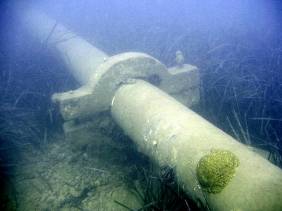 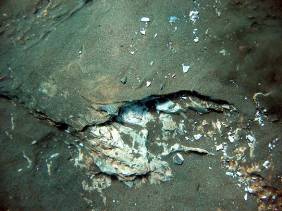 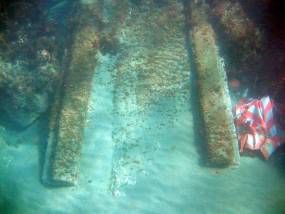 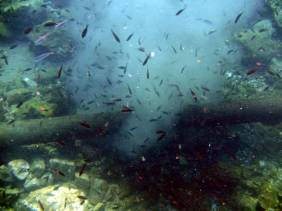 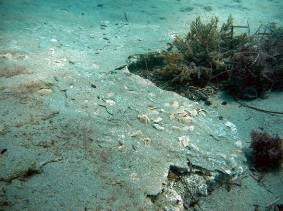 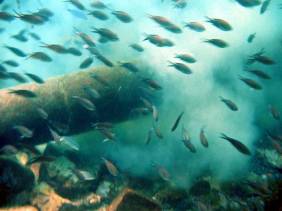 Količine otpadnih voda zimi (2003.godina)
U okviru Master plana, priložen je predlog sporazuma o kvalitetu industrijskih otpadnih voda. Ovakav sporazum determiniše sastav otpadne vode koju industrija treba da ispušta u gradsku kanalizaciju i da definiše cijenu.
NOVI KANALIZACIONI SISTEM HERCEG NOVOG, 
ISTOK, ZAPAD I PPOV
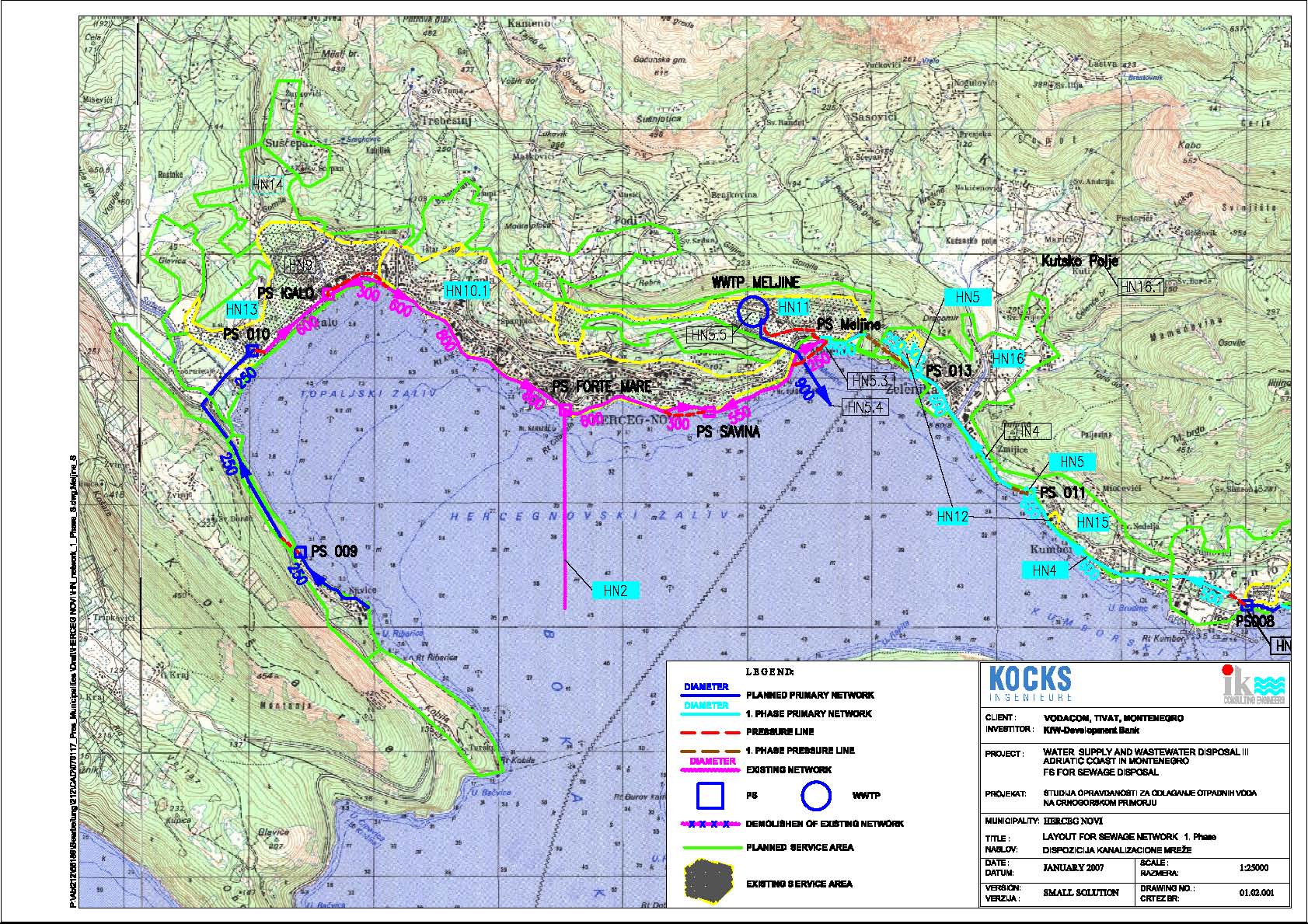 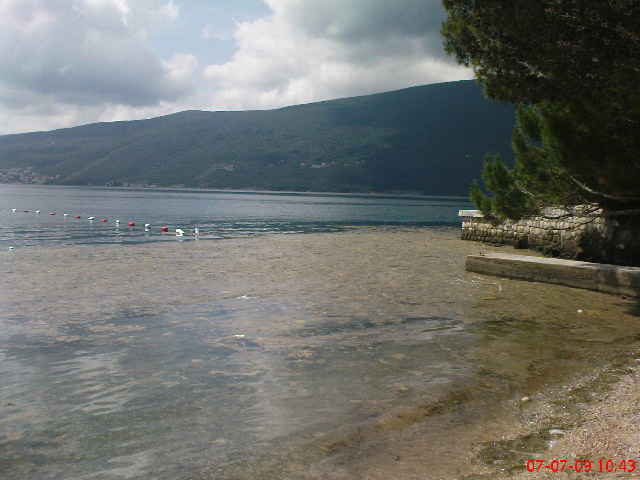 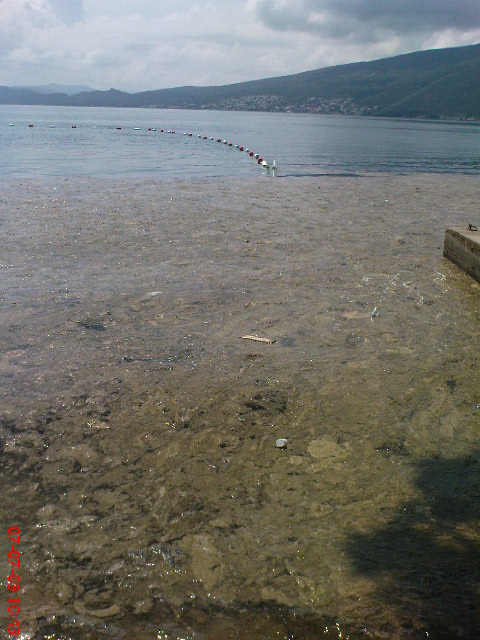 Hvala na pažnji